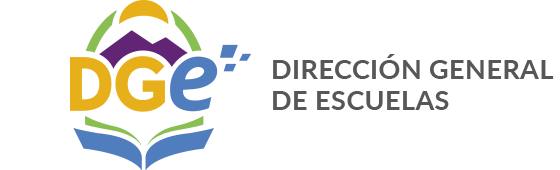 Subsecretaría de Educación
Educación para el Desarrollo
 de Capacidades y Evaluación 
en Lengua y Literatura y Matemática
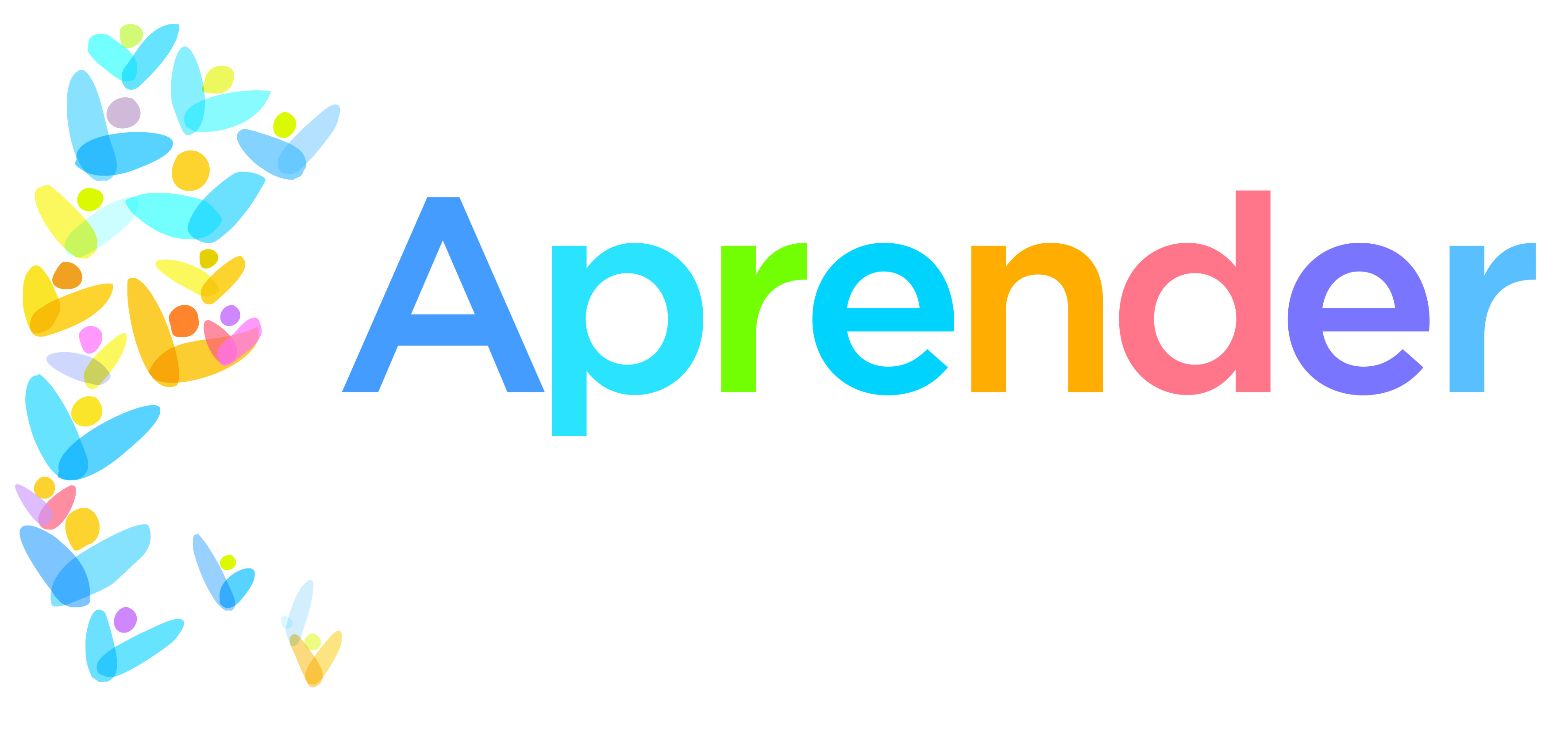 1
Objetivo
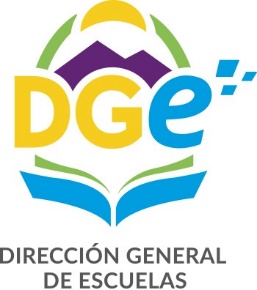 Promover el aprendizaje y la evaluación como estrategias para el fortalecimiento  de los procesos educativos a través de estándares, indicadores y rúbricas.
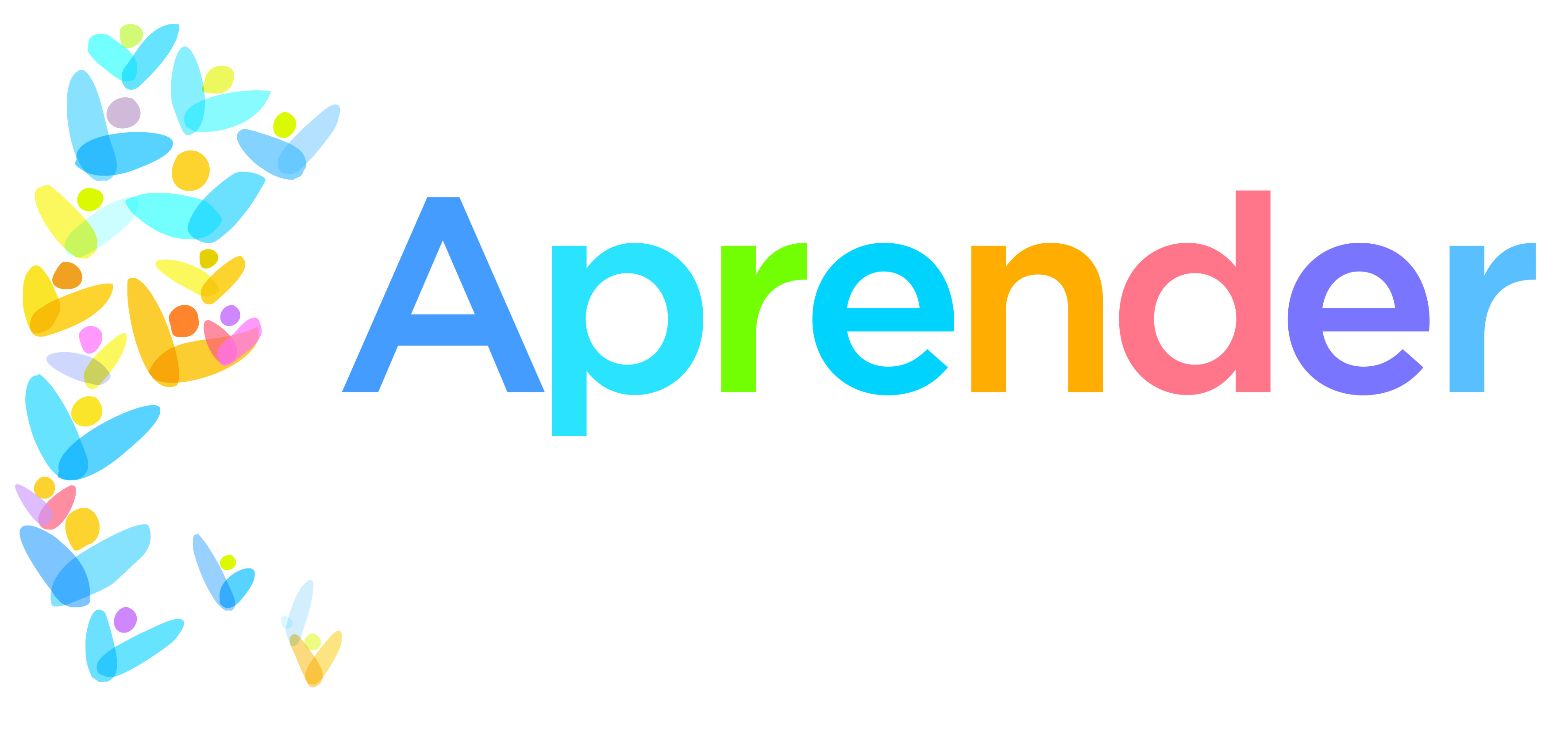 2013
Valor Creativo
2
Capacidades
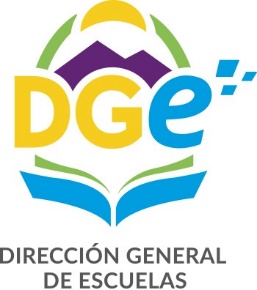 - ¿Qué  sentido tiene este construir?
¿Cuál es el fin de una ciudad en construcción    (…)? ¿Dónde está el plano que siguen,
 el proyecto?                                                                                        
 -Te lo mostraremos apenas termine la jornada; ahora no podemos interrumpir -responden.
 El trabajo cesa al atardecer. Cae la noche sobre la obra en construcción. Es una noche estrellada.      
 –Este es el proyecto- dicen. 


Calvino, I. (1972). Las ciudades invisibles. 
Barcelona, España: Siruela.


   
     
 

      




      Lo importante es construir bien. 
     Por ello, me he  impuesto una nueva          obligación:
     voy a dejar de deshacer, de derribar, 
     y me voy a poner a construir.






                Barbery, M. (2006). La elegancia del erizo. 
              Buenos Aires, Argentina: Seix Barral.
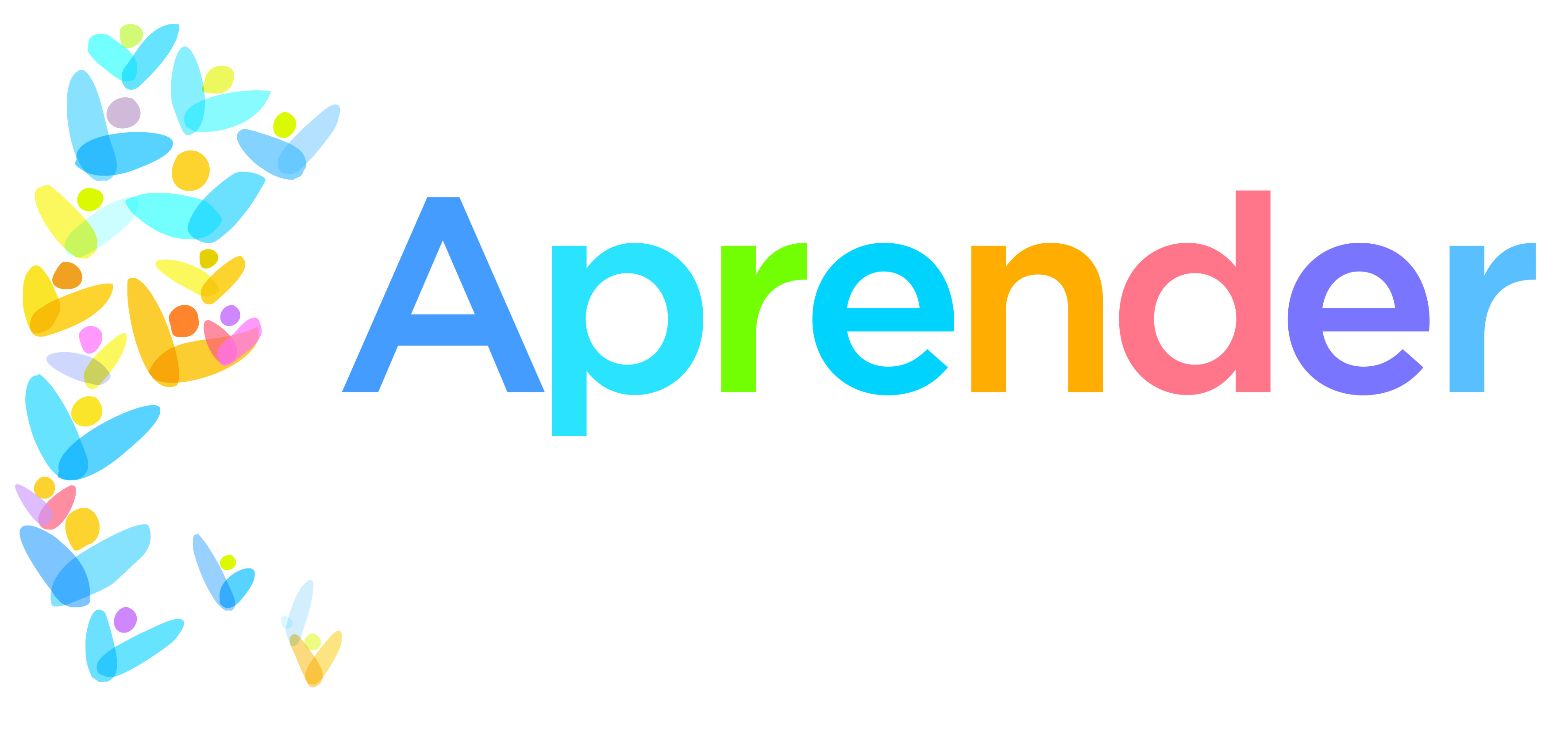 Valor Creativo
3
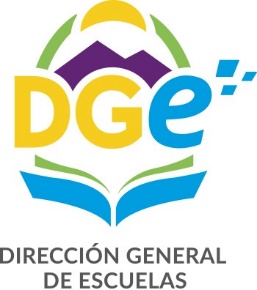 Capacidades fundamentales
Comunicación

Resolución de problemas

Pensamiento crítico



Aprender a aprender

Trabajo con otros

Compromiso y responsabilidad
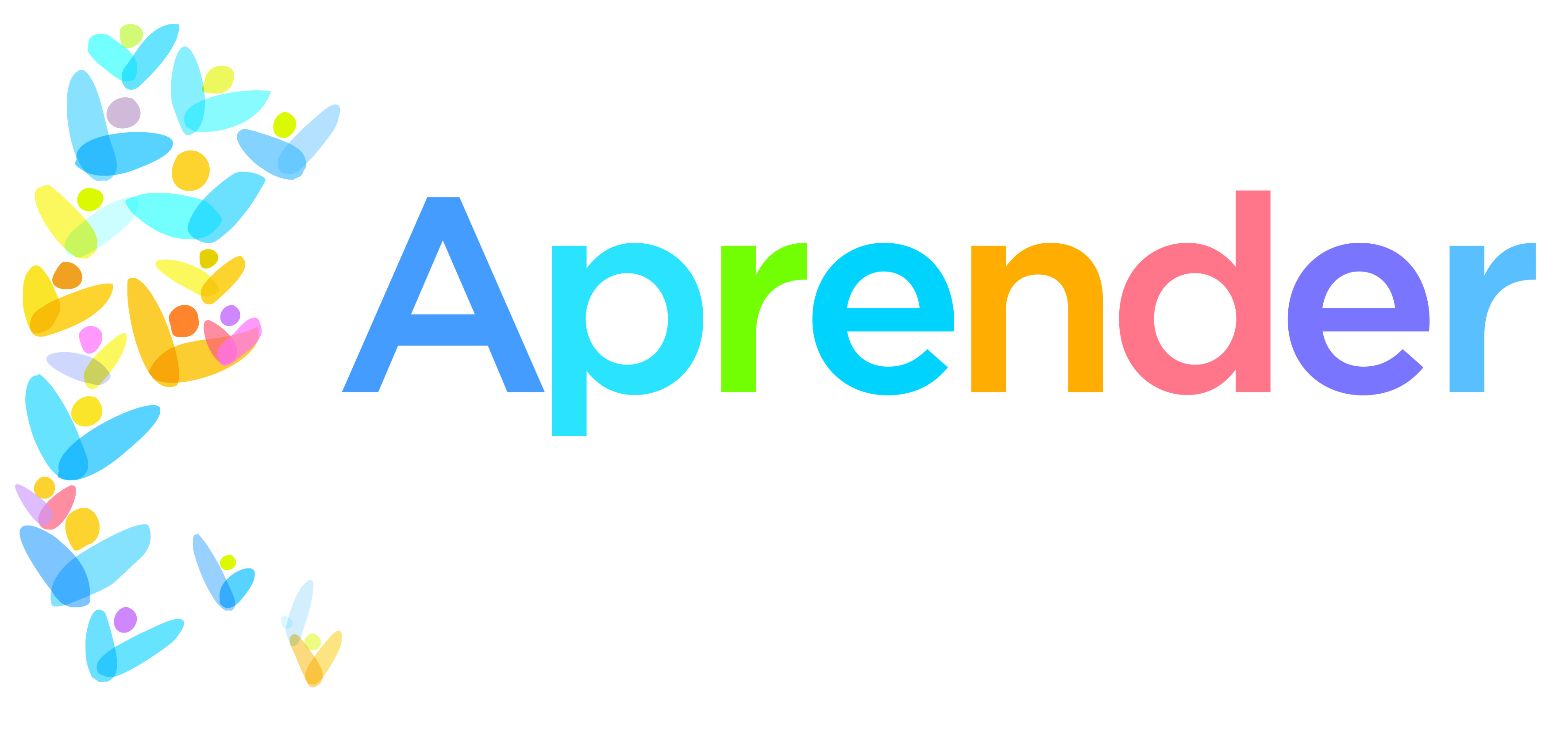 4
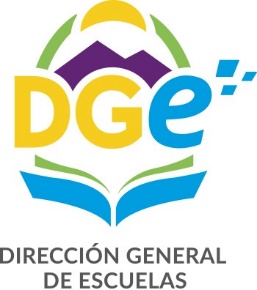 LAS CAPACIDADES Y YO
Conocimiento de sí mismo como persona.
Sistematización de análisis de  objetos.
Aprendizaje significativo desde el error y reconstrucción.
Teorización sobre las acciones y reflexión sobre los razonamientos efectuados.
Reconstrucción permanente del planteo tanto didáctico como institucional, por parte de los estudiantes y docentes
Concepción de la posibilidad de cambio para la mejora, visualización de estrategias para la transformación y reconformación de aprendizajes.
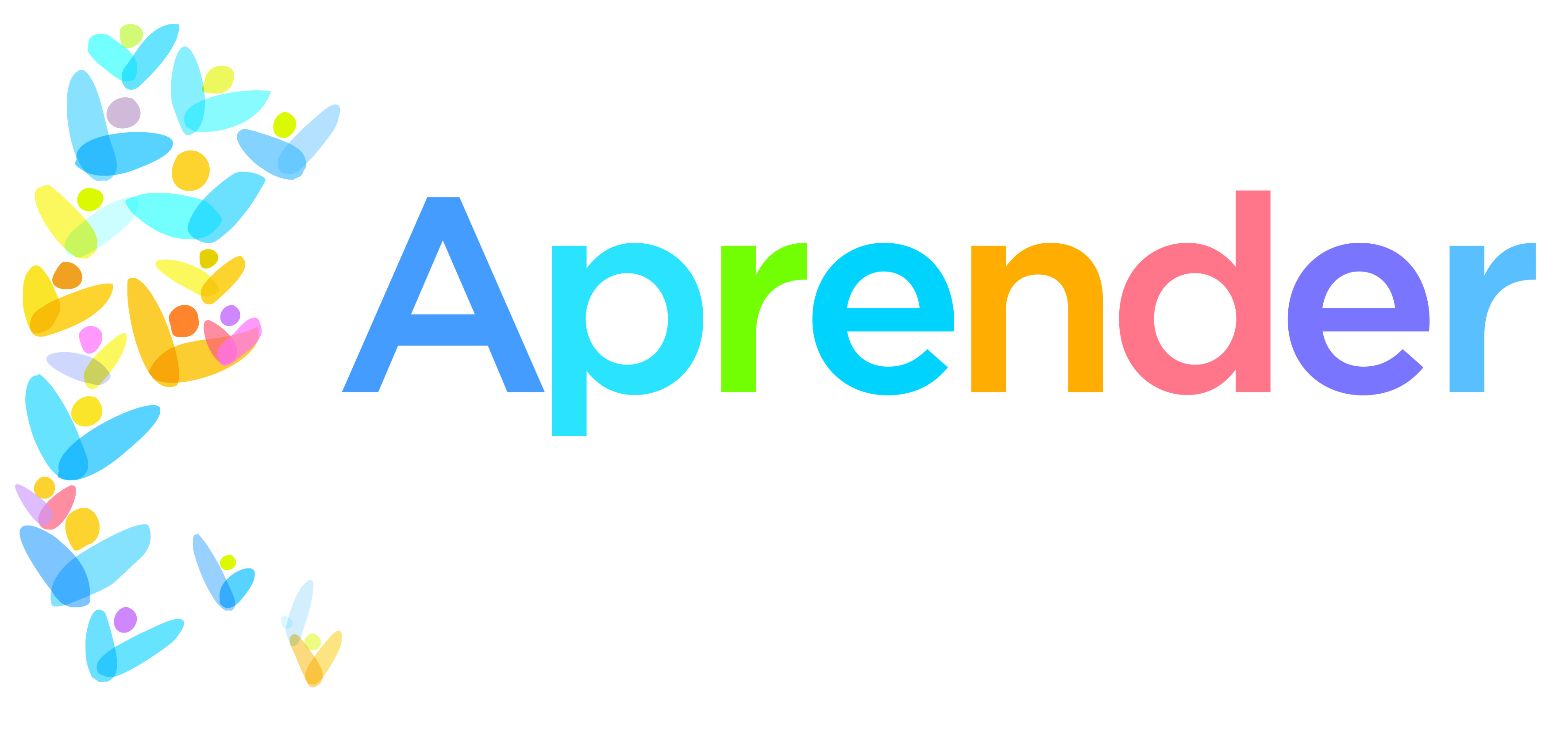 5
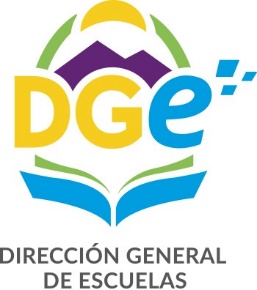 CAPACIDADES Y EVALUACIÓN
Determinación de estándares


Sumatoria de indicadores de logro que de ser alcanzados señalan que se ha logrado un cierto nivel de aprendizaje esperado según condiciones de aprendizaje, contexto socio cultural y currículo.
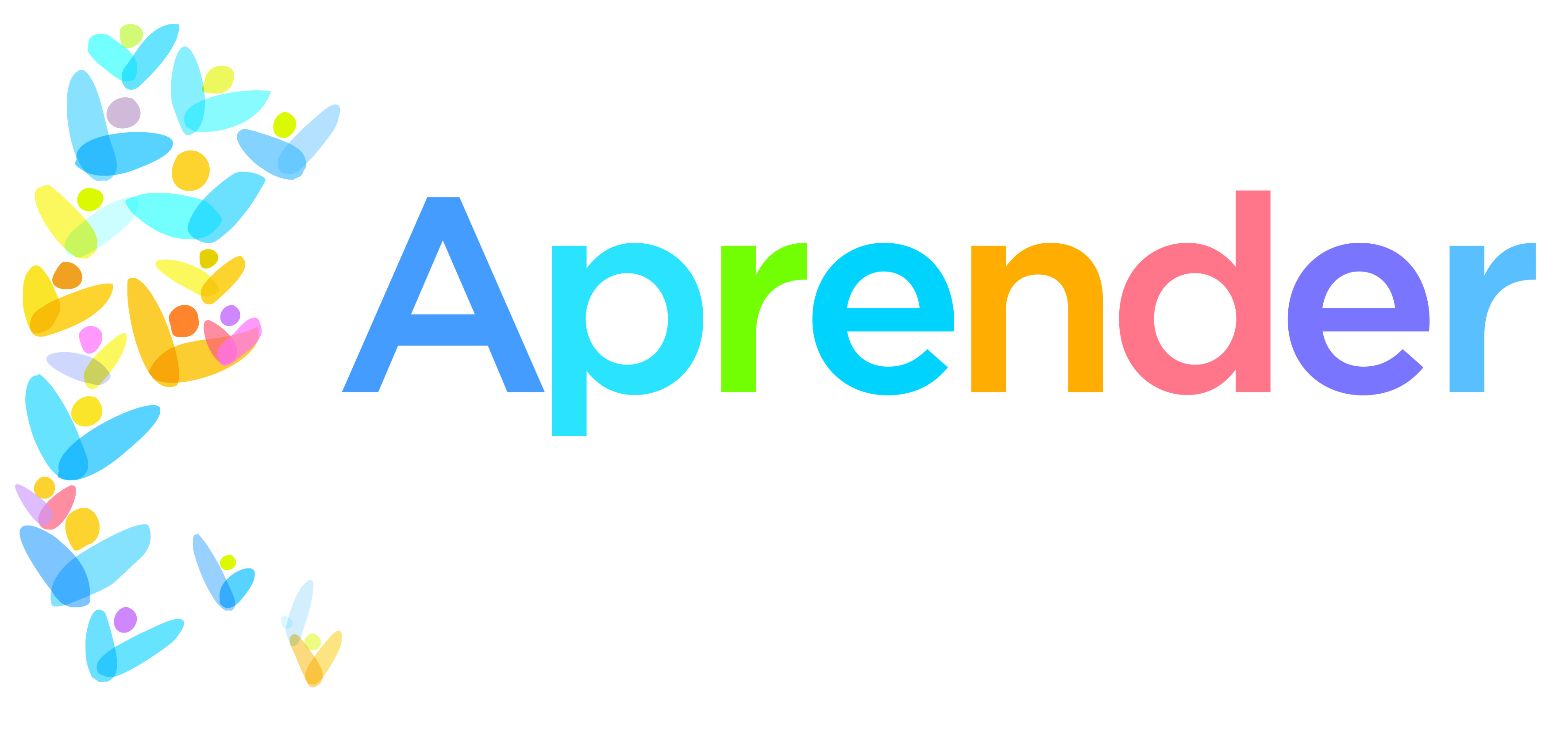 6
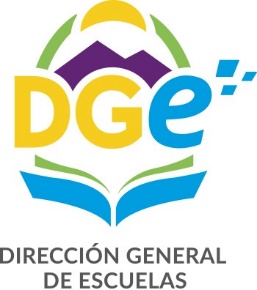 Matemática: trayectoria
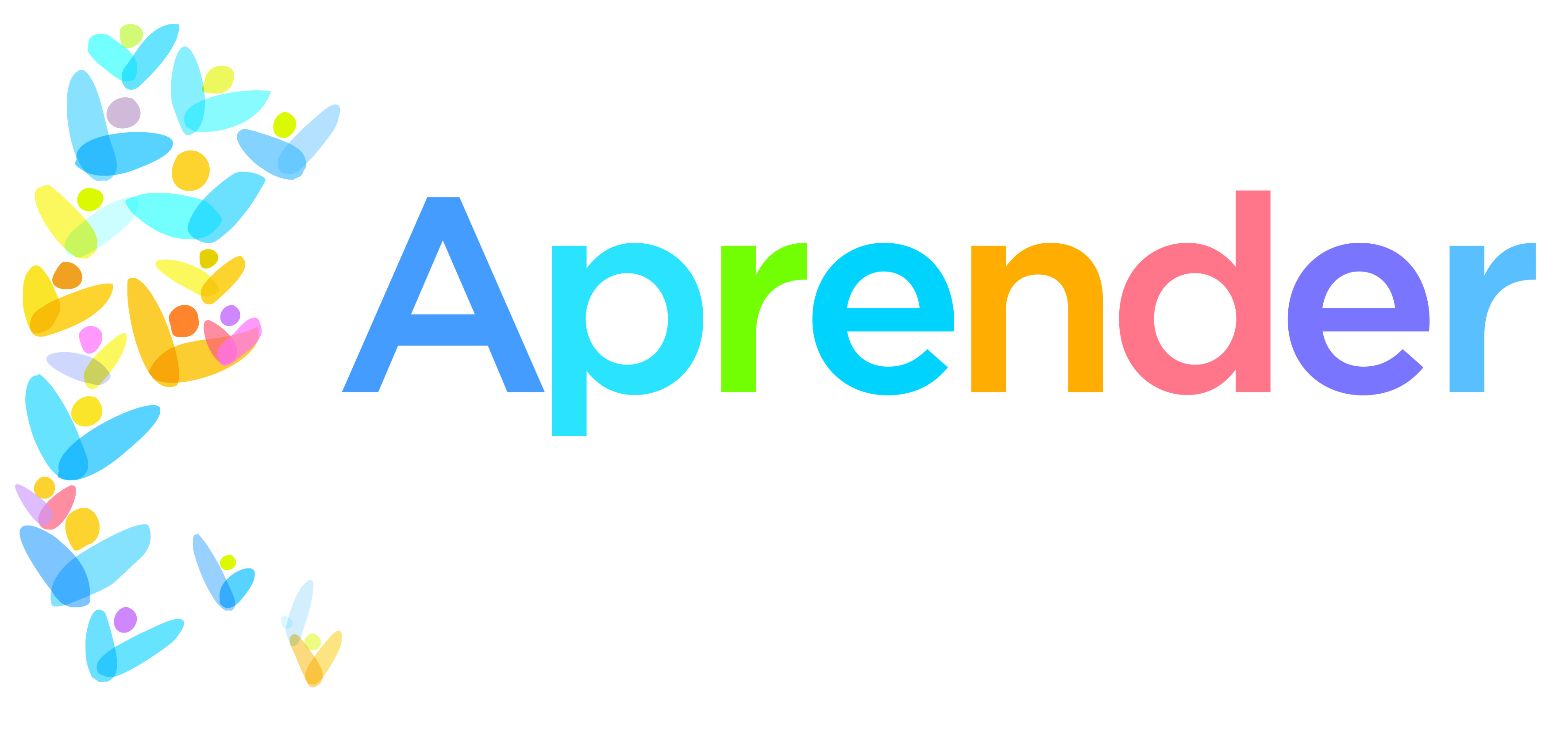 Valor Creativo
7
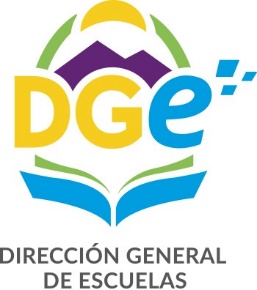 Rúbrica: 2do. Ciclo Primaria
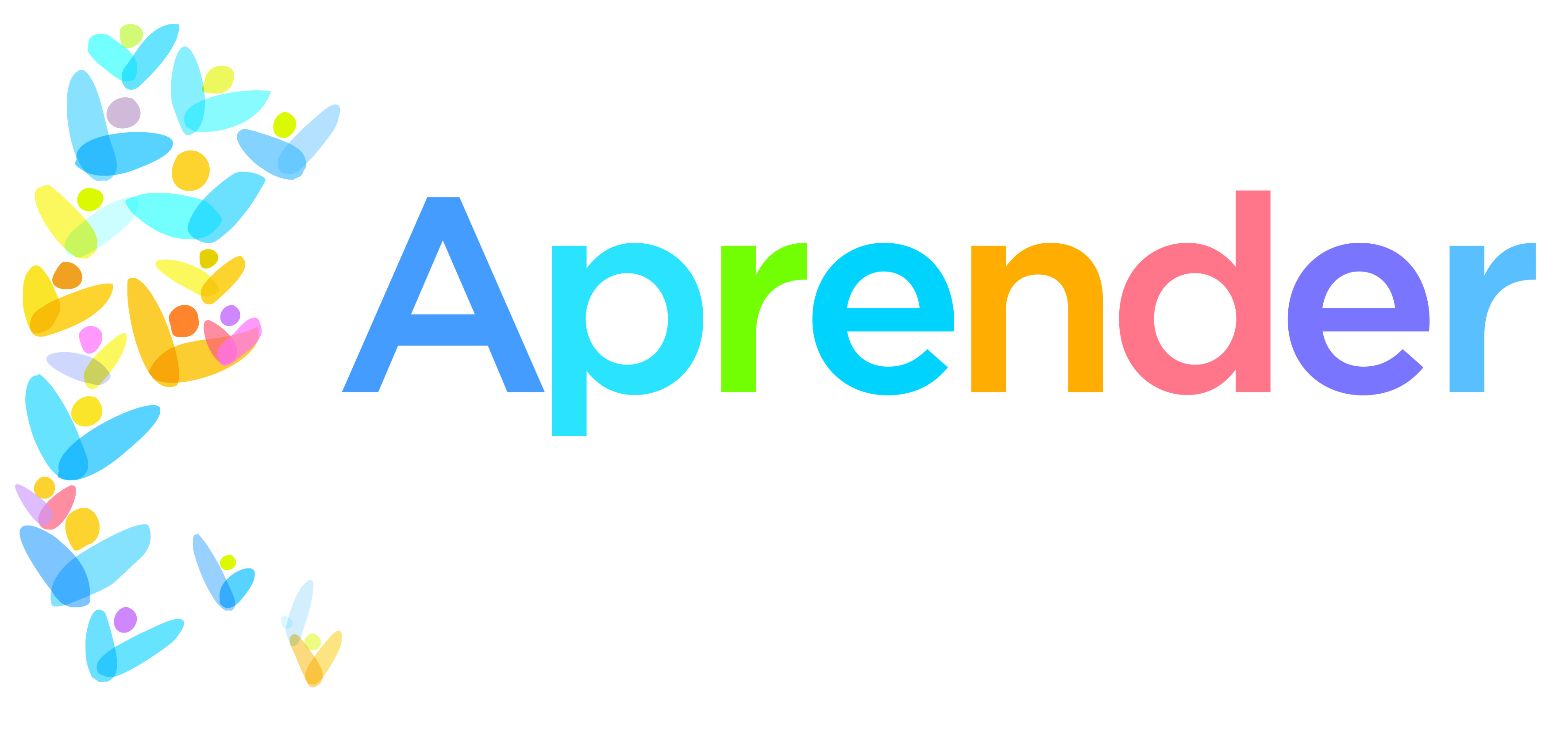 Valor Creativo
8
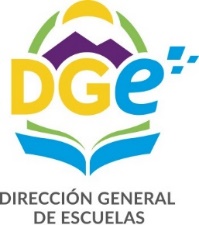 Lengua y Literatura: trayectoria
Valor Creativo
9
Rúbrica: 2do. Ciclo Secundaria
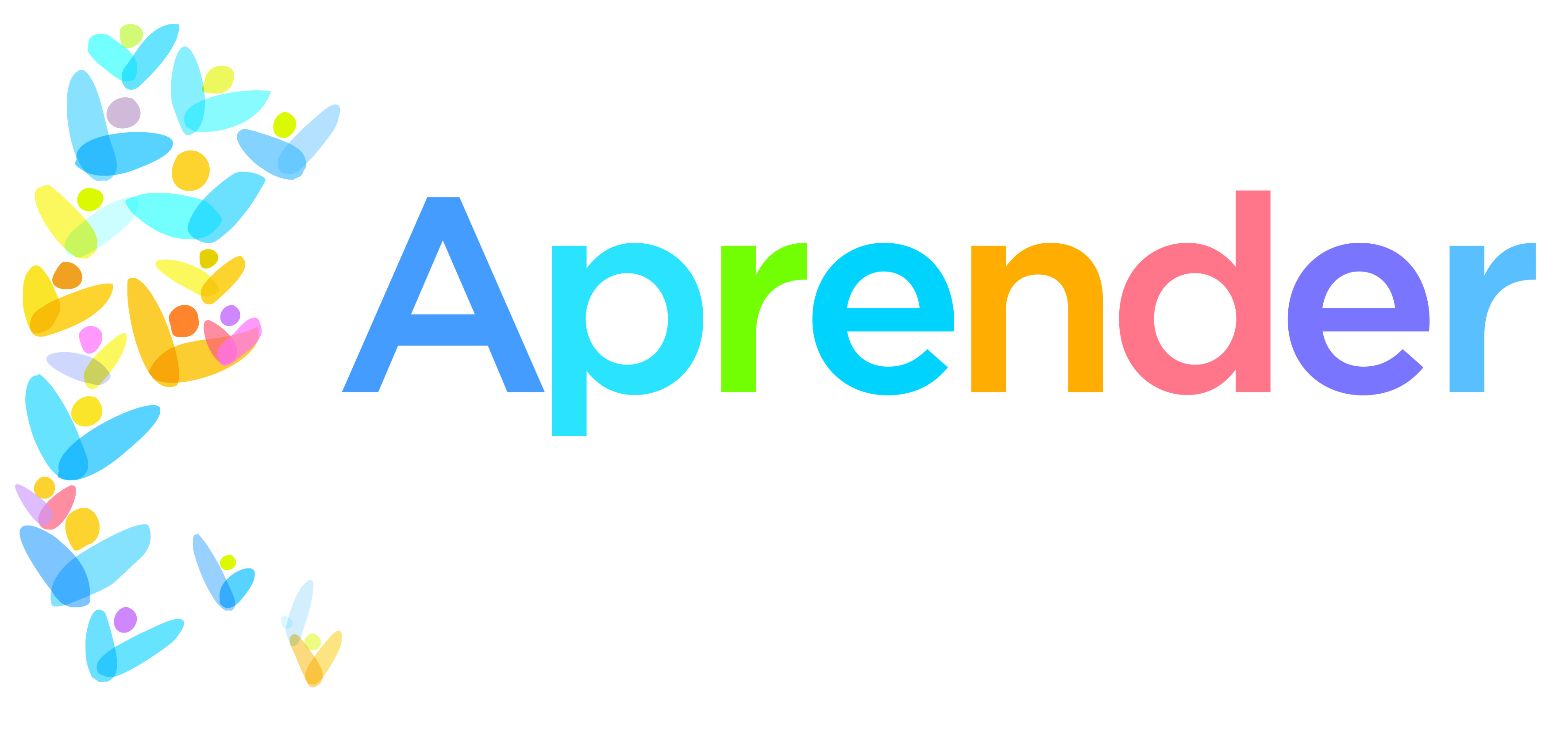 Valor Creativo
10
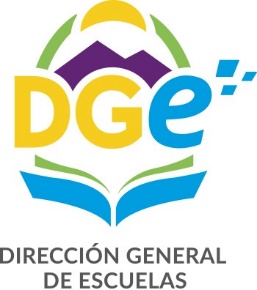 Aprender: Capacidades dimensionadas
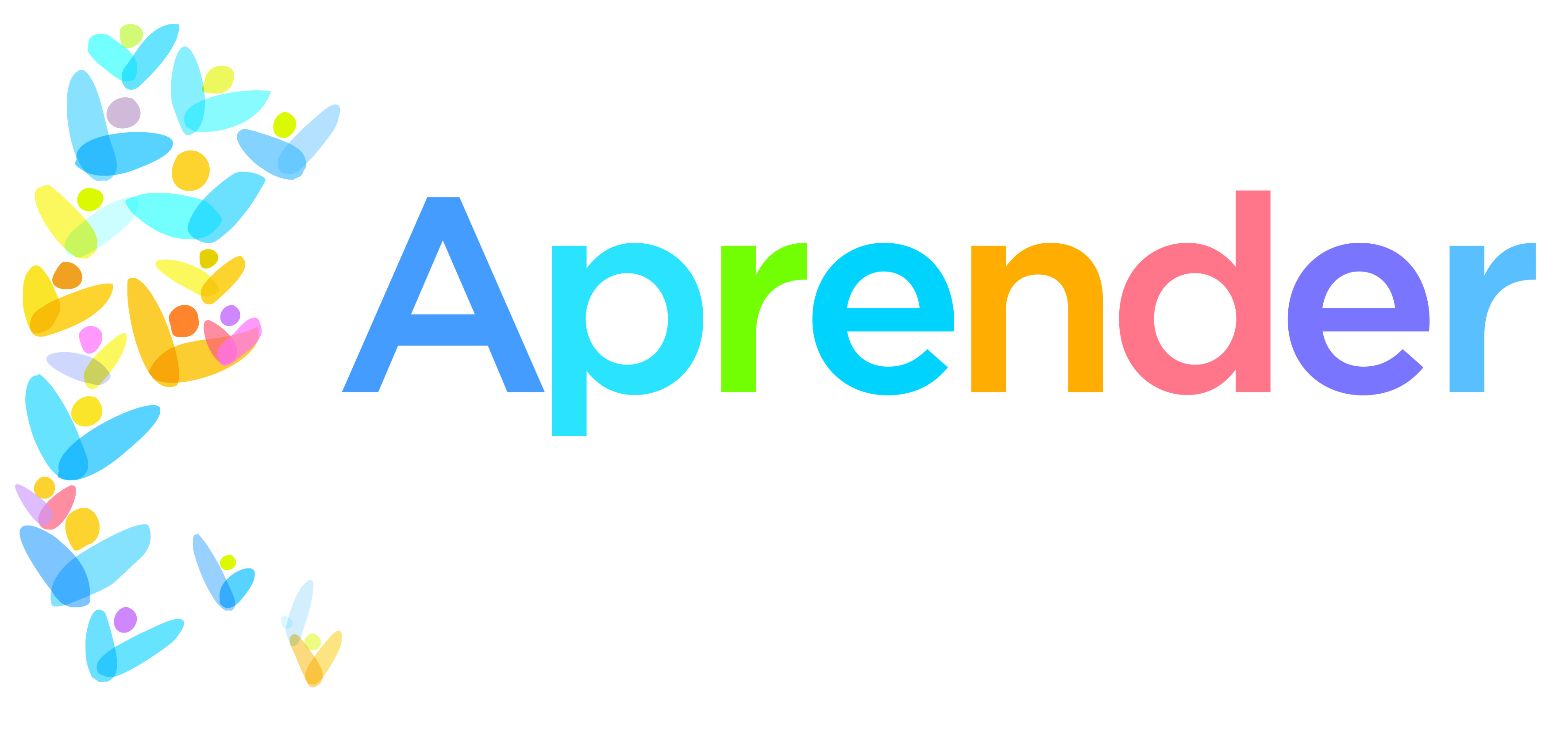 Valor Creativo
11
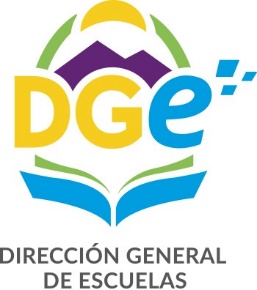 Áreas y capacidades
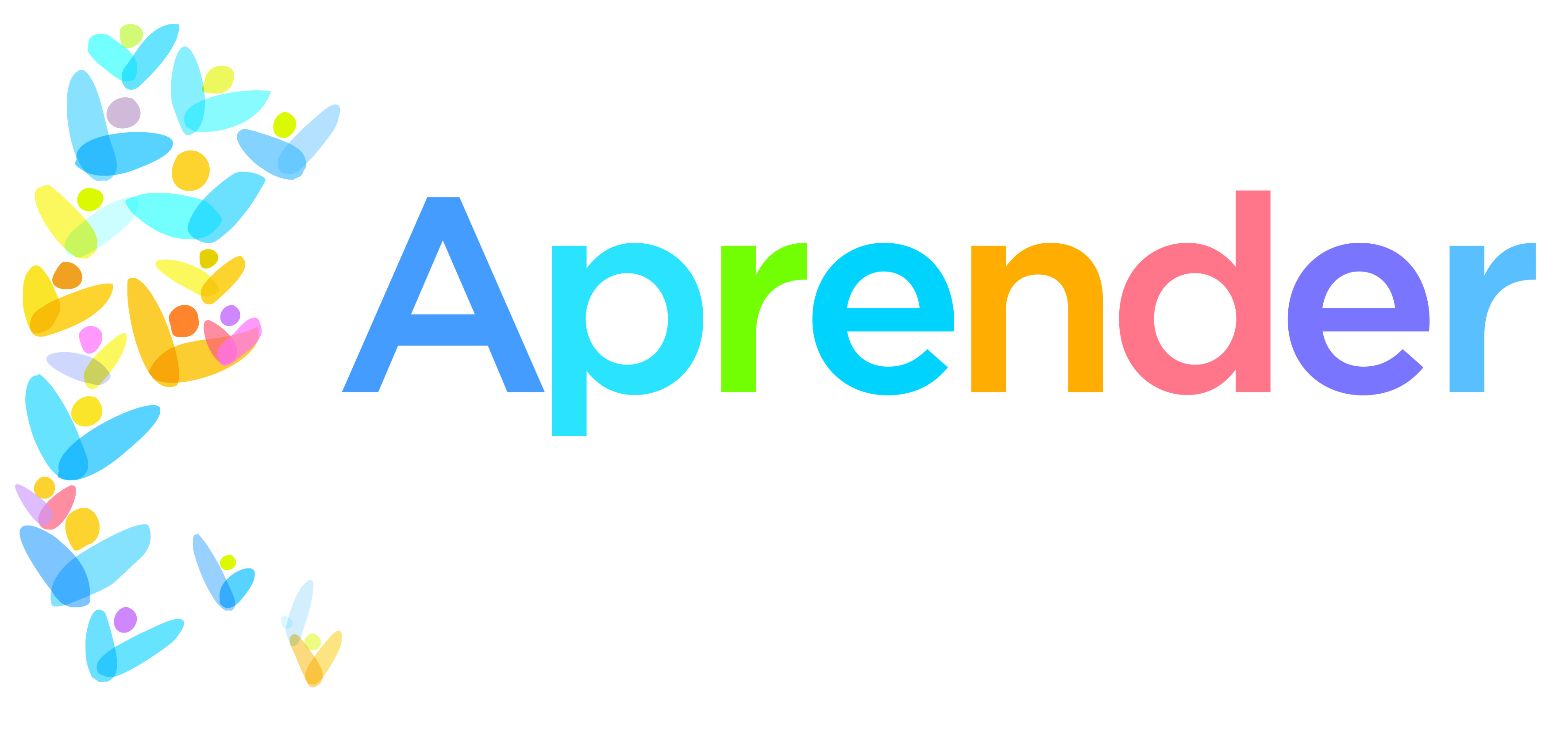 Valor Creativo
12
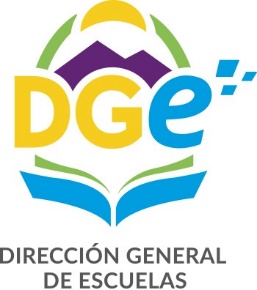 Capacidades dimensionadas primaria
Enseñar 2017
22 INSTITUTOS DE FORMACIÓN DOCENTE

Población: 1159 estudiantes de Práctica de 4to. Año
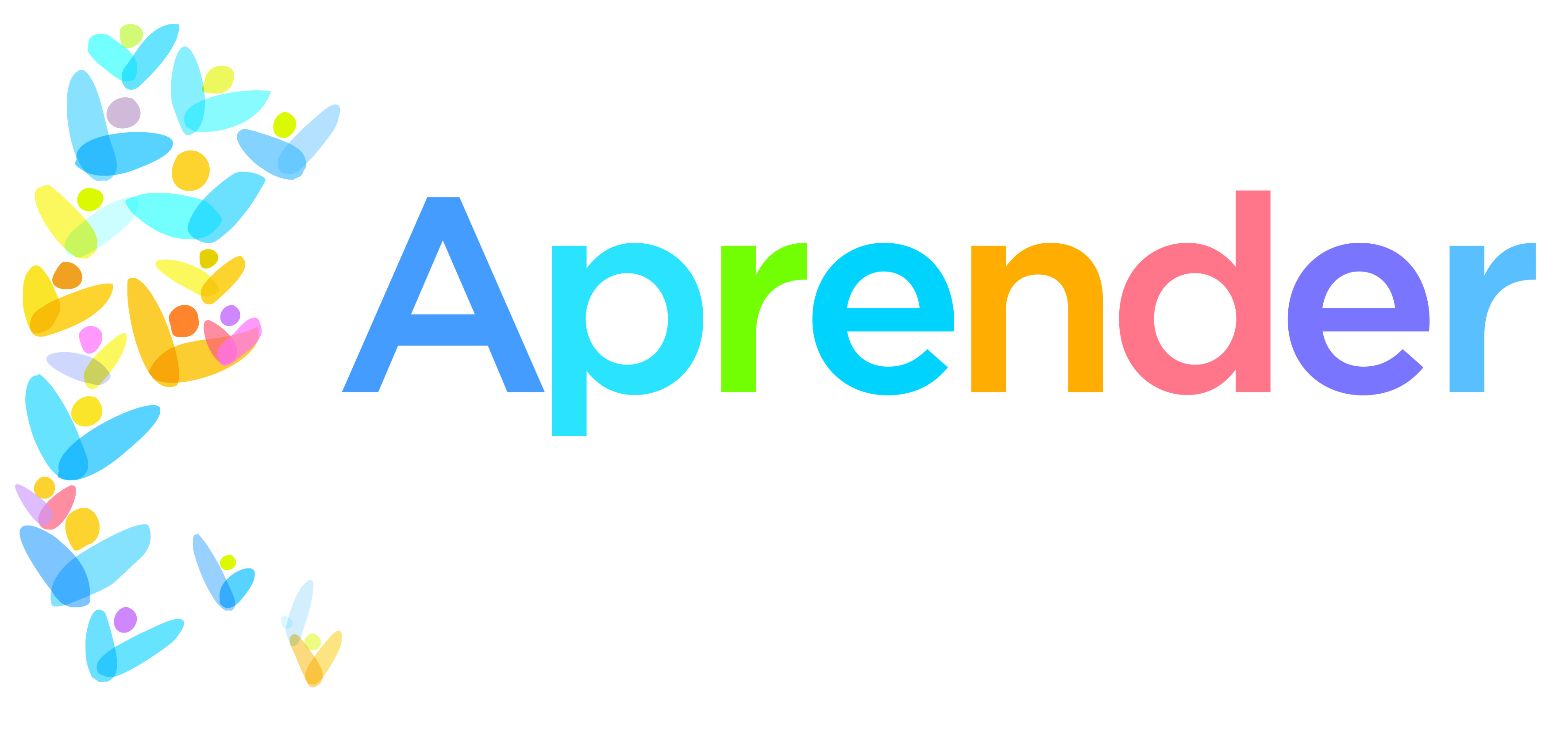 Valor Creativo
13
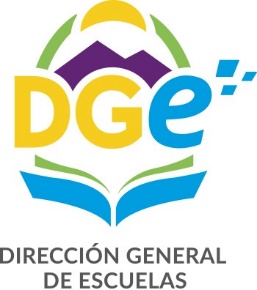 SUBSECRETARÍA DE EDUCACIÓN
¡MUCHAS GRACIAS 
POR SU ATENCIÓN!
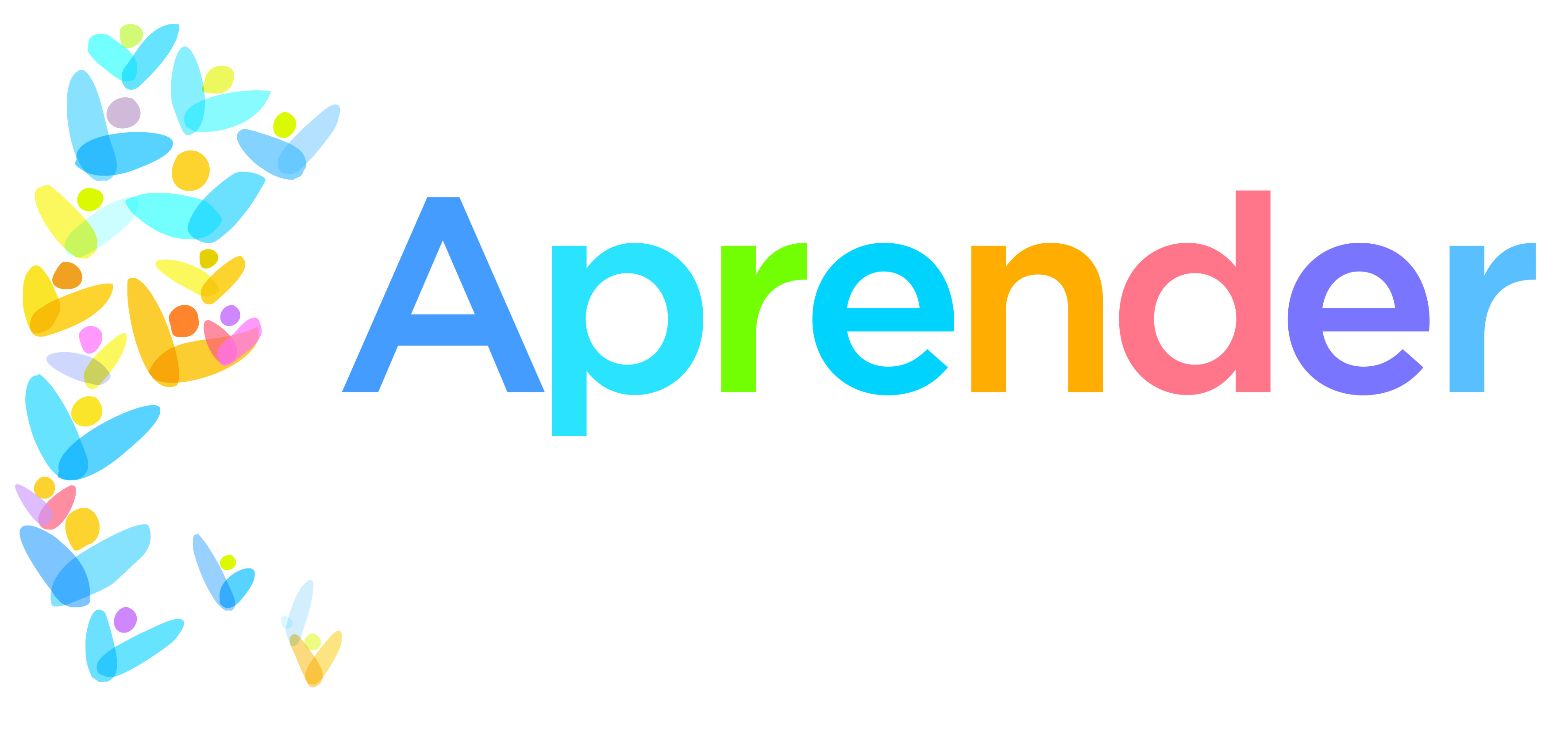 Valor Creativo
14